Сертификация ДОП
Кулик Ольга Николаевна,
заместитель директора ГАУДО РК «РЦДО»;
руководитель РМЦ
Основные нормативные документы
Правила ПФДО  (Приказ МОН и МП РК № 214-п от 01.06.2018г.) п.65.
П. 65. Требования к  ДОП на сертификацию.
Образовательная программа должна содержать в себе описание следующих разделов:

1.1. Титульный лист, включающий указание на наименование поставщика услуг и образовательной программы, возраст обучающих, срок реализации программы, ФИО и должность(и) разработчика(ов) программы, город и год ее разработки, а также гриф утверждения программы в соответствии с локальным нормативным актом поставщика услуг (при наличии).

65.1.2. Пояснительная записка:

а) указание на соответствие программы действующим нормативным правовым актам и государственным программным документам, основные идеи, на которых базируется программа
б) указание возраста и категории, а также индивидуальных особенностей детей (при необходимости) обучающихся, на которых рассчитана программа;
в) указание объемов (совокупной продолжительности реализации программы и продолжительности реализации каждой ее части), сроков освоения программы, режима занятий.
П. 65. Требования к  ДОП на сертификацию.
65.1.3. Цель и задачи программы (указывается цель, на достижение которой направлена реализация программы и задачи, которые необходимо выполнить для достижения указанной цели; в том числе в программе должно быть представлено обоснование соответствия целей, содержания и образовательных результатов программы региональным социально-экономическим и социокультурным потребностям и проблемам.
65.1.4. Содержание программы. При наличии тематических модулей,  по каждому модулю должны быть указаны:
а) образовательная задача модуля, которая будет поставлена перед учащимися;
б) учебные задачи (подзадачи) модуля, которые будут поставлены перед учащимися.
в) предполагаемые тематические рабочие группы учащихся и форматы их работы.
г) тематическая программа модуля, которая  должна обеспечивать интегративность, преемственность содержания программы, ее уровневость (ознакомительный, базовый, продвинутый).
Вариант оформления
Модуль 1: «НАЗВАНИЕ МОДУЛЯ».

Образовательная задача модуля:
Данная задача ставится по отношению к ученику и требует
разрешения какой-либо открытой (не имеющей одного известного решения)
проблемной ситуации, характерной для того типа практики, которой
посвящена программа.

Учебные задачи модуля:
Учебные задачи являются отражением последовательности пути
достижения поставленной образовательной задачи, но не должны
представлять из себя инструкцию по решению образовательной задачи. Так,
учебные задачи могут быть посвящены конструированию какого-либо
понятия; построению какой-либо модели, карты, схемы и т.д.

Тематические рабочие группы и форматы:
В данном разделе перечисляются типы используемых форматов
работы в модуле, приблизительные или точные названия групп, если
таковые предполагаются.
ДОПОЛНИТЕЛЬНАЯ ОБЩЕОБРАЗОВАТЕЛЬНАЯ – ДОПОЛНИТЕЛЬНАЯ ОБЩЕРАЗВИВАЮЩАЯ ПРОГРАММА
Социально-педагогической направленности

«АКАДЕМИЯ КВЭСТ. Лабиринт знаний»
Возраст детей – 7-8 лет (учащиеся 1 класса)
Срок реализации – 1 год
Цель – формирование успешной личности ребёнка через развитие социально-эмоционального интеллекта и креативности как жизненно необходимых навыков и способностей.
Задачи: 
обучающие: 
называть и распознавать свои эмоции;
научить понимать себя, свои эмоции и потребности;
понимать эмоции и потребности окружающих;
научить эффективно воспринимать новую информацию, легко осваивать любой образовательный материал;
освоить навыки эффективной работы в команде.
воспитательные: 
способствовать нравственному воспитанию личности, интереса к окружающему миру и к себе;
воспитать и развить личностные качества (эмпатия, любознательность, трудолюбие, целеустремленность, ответственность, справедливость, требовательность к себе, умение помогать товарищам, формирование навыков коллективной работы, социальная адаптация).
развивающие: 
развитие коммуникативных и вербальных навыков;
развитие творческих и познавательных способностей; 
развитие навыков целеполагания и мотивации достижения;  
развитие когнитивных навыков (память, внимание, логическое и абстрактное мышление и др.);
развитие адаптации к новым обстоятельствам, стрессоустойчивости и навыков решения конфликтных ситуаций.
Раздел 1: «Я И МОИ НОВЫЕ ДРУЗЬЯ»
Образовательная задача: сплочение и установление доверительных отношений в коллективе сверстников.
Учебные задачи:
через тренинговые упражнения и игропрактики создать в группе теплую, эмоционально привлекательную и психологически комфортную обстановку;
научиться неформальным, дружеским отношениям в коллективе сверстников;
развить коммуникативные способности посредством групповой работы.
Тематические рабочие группы и форматы:
групповые (игропрактики, КТД и т.д.);
подгрупповые (тренинговые упражнения, игры и др.).
Каждое тренинговое занятие данного раздела состоит из нескольких фаз:
Вводная фаза.
Цель фазы: Знакомство участников друг с другом, с педагогом, а также с целями тренинга, правилами работы в группе.
Фаза контакта.
Цель фазы: Установление благоприятного психологического климата в группе, разминка.
Фаза лабилизации.
Цель фазы: формирование активного рабочего настроя.
Фаза обучения.
Цель фазы: Отработка и овладение навыками, ведущими к сплочению группы, развитию умения взаимодействовать в команде, нахождение общего между участниками.
Заключительная фаза
Цель фазы: Подведение итогов, снятие напряжения.
Раздел 2: «КРАСКИ ЭМОЦИЙ»
Образовательная задача: научить понимать свои и чужие эмоции, распознавать намерения и мотивацию собеседника, понимать его чувства и правильно на них реагировать.
Учебные задачи:
через игровые и тренинговые занятия познакомиться с базовыми эмоциями;
научиться грамотно проявлять свои эмоции и правильно вести себя в различных ситуациях;
научиться доброжелательно и эффективно взаимодействовать с окружающими.
Тематические рабочие группы и форматы:
групповые (игропрактики, КТД, интегративная деятельность и др.);
подгрупповые (игра, квест, путешествие и др.).
ДОП «Веселые трубачи»
Модуль 1 «Основы музыкальной грамоты».
Образовательная задача модуля - научиться основам музыкальной грамоты.
Учебные задачи модуля:
научиться основам нотной грамоты.
овладеть ритмической системой Золтана Кодая.
развить коммуникативные навыки .
Тематическая программа модуля.
Тематическая программа модуля.
Тематическая программа модуля.
Тематическая программа модуля.
65.1.5.  Планируемые результаты (предметные, компетентностные (личностные, метапредметные).

65.1.6. Система оценивания. Должна быть представлена  разработанность форм, методов, содержания показателей и критериев промежуточной и итоговой аттестации, адекватные заявленному содержанию программы и возрасту учащихся. Созданная система оценочных средств позволяет проконтролировать каждый заявленный результат, измерить его и оценить.
Форма описания контрольно-измерительных материалов программы:
ПЛАНИРУЕМЫЕ РЕЗУЛЬТАТЫ ОСВОЕНИЯ ПРОГРАММЫ
Метапредметные результаты:
Умеют понимать эмоции и потребности окружающих.
Передавать свое эмоциональное состояние, регулировать проявления своих эмоций.
Освоили навыки эффективной работы в команде.
Умеют легко адаптироваться к новым обстоятельствам.
Личностные результаты:
Умеют понимать себя, свои эмоции и потребности.
Позитивно относятся к себе и окружающим.
Повышена мотивация учащихся к самопознанию. 
Развиты уверенность в себе и адекватная самооценка.
Предметные результаты:
Знают базовые эмоции человека. 
Имеют навыки решения конфликтных ситуаций.
Умеют эффективно воспринимать новую информацию и осваивать любой образовательный материал. 
Развиты творческие и познавательные способности.
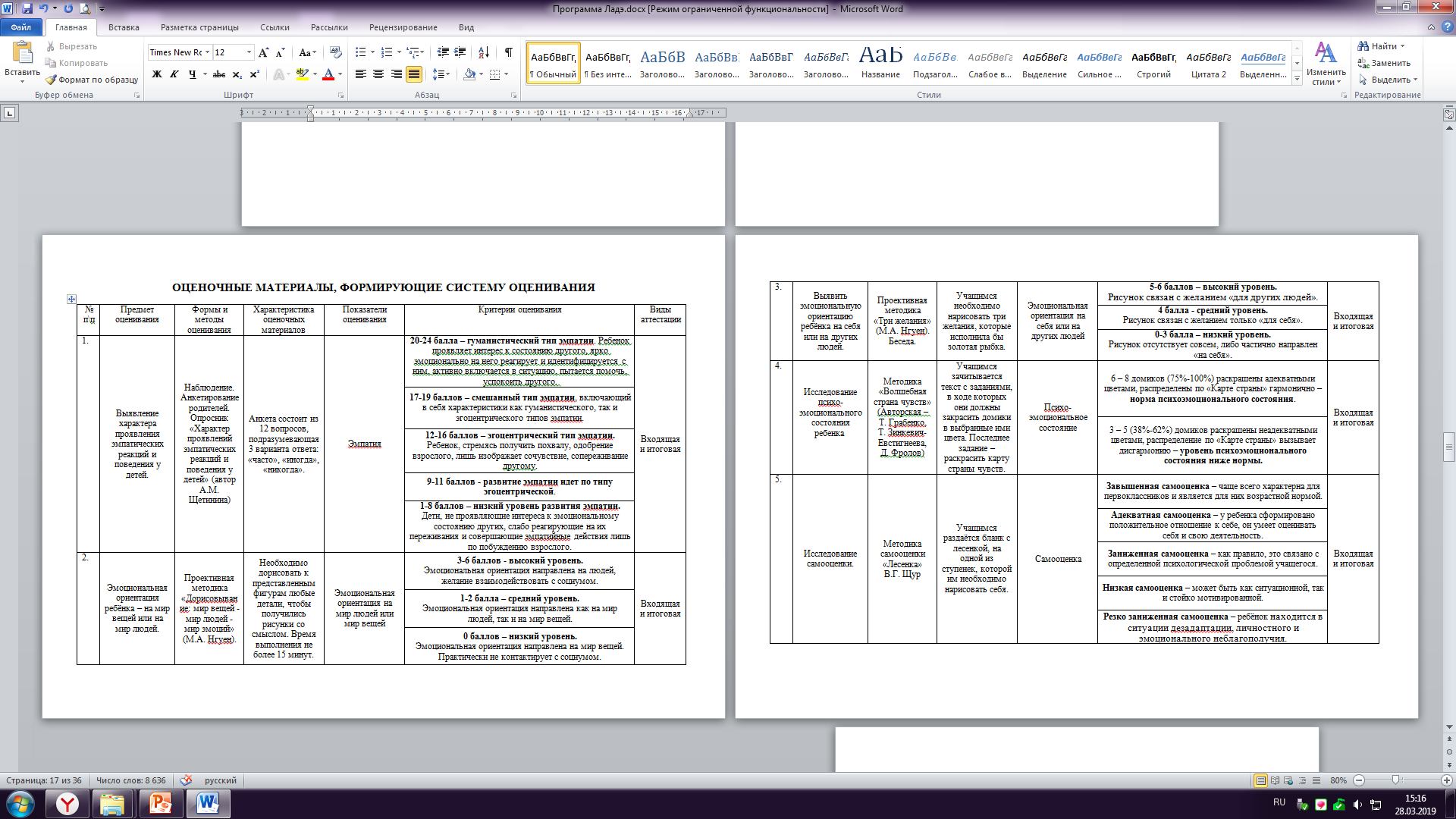 65.1.7.Образовательные и учебные форматы (используемые в программе формы, методы, приемы и педагогические технологии).
65.1.8. Материально-техническое обеспечение программы (техническая и материальная платформа программы).
65.1.9. Перечень информационно-методических материалов, литературы, необходимых педагогу и учащимся для успешной реализации программы, оформленный  в соответствии с требованиями к библиографическим ссылкам ГОСТ Р 7.0.5-2008 (список литературы).
65.2. Совокупная продолжительность реализации образовательной программы составляет от 16 до 864 часов в год;
65.3. Продолжительность реализации образовательной программы обусловлена ожидаемыми результатами, целями и задачами реализации образовательной программы;
65.4. Число детей, одновременно находящихся в группе составляет от 6-ти до 25-ти человек;
65.5. Условия, формы и технологии реализации образовательной программы учитывают возрастные и индивидуальные особенности обучающихся.
65.6. В рамках реализации программы предусматривается материально-техническое обеспечение, соответствующее содержанию образовательной программы, предусмотренным условиям, формам и технологиям ее реализации.
65.7. Реализация программы направлена на формирование и развитие творческих способностей детей и/или удовлетворение их индивидуальных потребностей в интеллектуальном, нравственном и физическом совершенствовании, формирование культуры здорового и безопасного образа жизни, укрепление здоровья за рамками основного образования. 
65.8. Реализация программы не нацелена на углубленное и/или дополнительное освоение обучающимися основных общеобразовательных программ или отдельных их частей (предметов), а также получение образования в рамках предметных областей, предусмотренных федеральными государственными образовательными стандартами основного общего образования.
65.9. Достоверность сведений, указанных в уведомлении, подтверждается содержанием приложенной к уведомлению образовательной программой.
66. В случае установления невыполнения одного или более условий, определенных пунктом 65 настоящих Правил, поставщику образовательных услуг, направившему образовательную программу на процедуру добровольной сертификации, направляется уведомление об отказе во внесении образовательной программы в реестр сертифицированных образовательных программ.
Задание
Название, направленность, возраст учащихся, срок реализации.
Цель, задачи, результаты.
Название модуля, образовательная задача модуля, учебные задачи, тематическая программа модуля.
Система оценивания (оценочные материалы модуля).
Образовательные и учебные форматы (формы, методы, приемы и педагогические технологии).